The roles and opportunities of Actuaries in Saudi Insurance Market
Fahad Almansoor ( Insurance supervisor assistant)








8th of Feburuary2017
Outlines
Technical Provisions
SAMA Functions
Saudi Arabian Monetary Agency (SAMA), the central bank of the Kingdom of Saudi Arabia, was established in 1372H  (1952).  It has been entrusted with performing many functions pursuant to several laws and regulations. The most important functions are the following:

To deal with the banking affairs of the Government
Minting and printing the national currency (the Saudi Riyal), strengthening the Saudi currency and stabilizing its external and internal value, in addition to strengthening the currency’s cover; 
Managing the Kingdom’s foreign exchange reserves;
Managing the monetary policy for maintaining the stability of prices and exchange rate;
Promoting the growth of the financial system and ensuring its soundness;
Supervising commercial banks and exchange dealers; 
Supervising cooperative insurance companies and the self-employment professions relating to the insurance activity;
Supervising finance companies;
Supervising credit information companies.
Introduction
Who is the Actuary?
Introduction
Career Paths Of An Actuary
Once you graduate from college there are different options for career paths:
Retirement
Health
Reserving 
Pricing
Insurance companies (60% of all actuaries are employed by Health insurance (SOA))
Life Insurance (SOA)
Property and Casualty including auto, homeowners, etc (CAS)
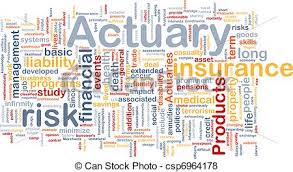 Introduction
An Example of Actuarial Work
Present Value:If you have a retirement plan that pays you $1,000 a month for as long as you live, how much is that worth today?	– You have to account for interest rates (Time Value of Money)	– Also factor in the probability of surviving (Statistics)
Introduction
Benefits Of Being An Actuary
Actuary has consistently been ranked one of the best  careers in America	– It is ranked 1st according to CareerCast.com's 2015 Jobs Rated Report Based on environment, income, physical demands, hiring outlook, and stress
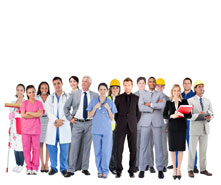 Professional Designations
Actuarial Exams
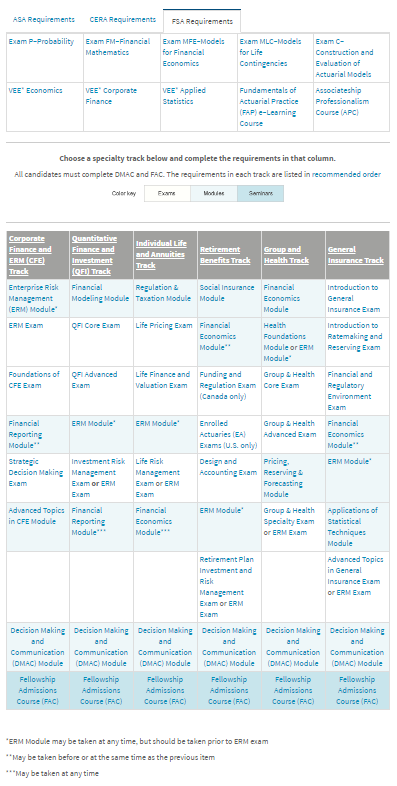 In order to achieve professional designations, there are series of exams to pass– Exams test subjects related to the actuarial profession such as:	• Probability	• Financial Mathematics	• Investments	• Life insurance
Professional Designations
Where To Get More Information
www.BeAnActuary.org– Great resource for high school students– Offers a lot of information
www.soa.org– Official site for the Society of Actuaries– Has a list of colleges with actuarial programs (see the education section)
www.casact.org– Official site for the Casualty Actuarial Society
Implementing Regulations
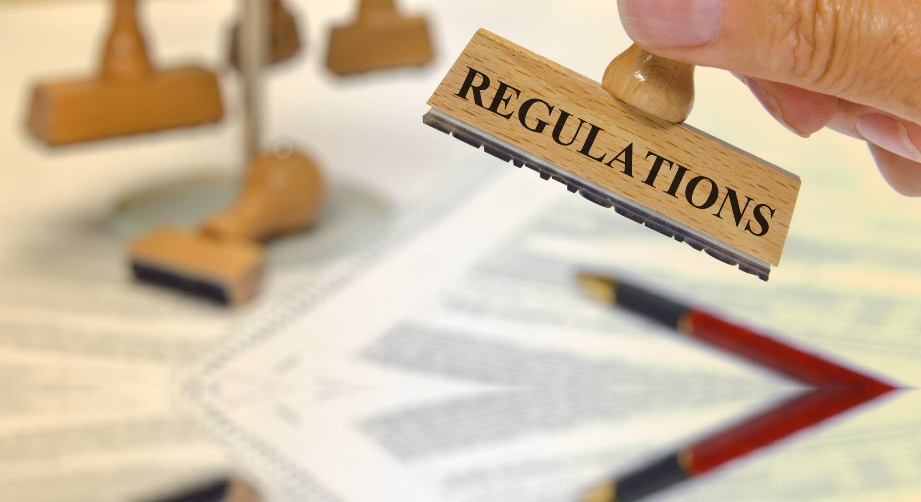 Actuary:
Person who conducts various statistical and probability theories whereby services are priced; liabilities are assessed and provisions calculated

Solvency Margin:
Minimum standard of financial health for an insurance or reinsurance company, where assets exceed liabilities.
Implementing Regulations
Article Twenty
First: The Company shall appoint an Actuary who should be a Fellow to undertakethe following duties:
Obtain all required information and particulars from the previous Actuary
Examine the Company’s financial position
Evaluate the Company’s ability to meet its future obligations
Determine adequate risk retention level
Price the Company’s insurance product
Determine and approve the Company’s technical provisions
Provide advice and recommendations related to the Company’s investment policy
Any other actuarial recommendations
Implementing Regulations
Article Twenty
Second: The Actuary is professionally liable for his/her advice and technical services provided to the Company. According to the Company’s request, the Actuary should furnish to the Company’s management with the following particulars and documents:
Sound actuarial information and statements about the company’s present and future financial position.
Annual report, within sixty days from the expiry date of the company’s fiscal year reflecting the adequacy of the Company’s technical provisions.
Annual report, within sixty days from the expiry date of the Company’s fiscal year reflecting the pricing adequacy of the insurance products.
Company’s investment returns analysis.
Insurance portfolio development analysis.
Cost Analysis
Report reflecting the adequacy of matching assets with liabilities.
Positive and adverse underwriting policy development status.

The Company shall ensure compliance with all required actuarial duties and reports. Otherwise, the Agency shall appoint an actuary at the company’s expense to undertake these actuarial duties.
Implementing Regulations
Article Twenty
Third: An external auditor shall review actuarial reports that present immediate or future risks facing the Company, and the Agency shall be provided with copies of these reports in a timely manner. The Company’s Actuary shall, in the presence of immediate or future risks facing the Company, submit a report on an urgent basis directly to the company’s Board of Directors. The Board of Directors shall examine the report and recommend corrective actions, and forward all related information to the Agency within fifteen days from receiving the report.
Pricing
Terms & Definitions
Gross Written Premium
Net Written Premium
Retention Rate (Net Written Premium/Grows Written Premium)
Net Earned Written Premium
Net Earned
Net Written
Gross Written
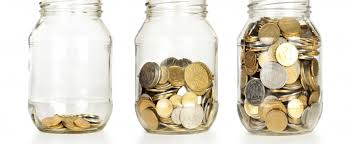 Pricing
Loss, Expenses and Companied ratios
Pricing
Rating Factors
Medical:
Age 
Gender
Status 
Benefit level

Motor (TPL):
Vehicle type (Sedan, Jeep, … etc)
Age of Main Driver
Address of Policyholder where the Vehicle is kept, subdivided by Province at least.
Nationality of vehicle manufacturer. 
Age of vehicle.
Pricing
Loadings
The actuary is required to include the following loadings within the gross premium rates:

Expense Loading:
Appropriately to each class
Minimum of the expense ratio for 2016
Profit Loading:
Must be at least 2% of premium

Contingency Loading:
2.5% of premium for medical expenses and 5% of premium for motor business

Financial Condition Loading
Pricing
Book Rate
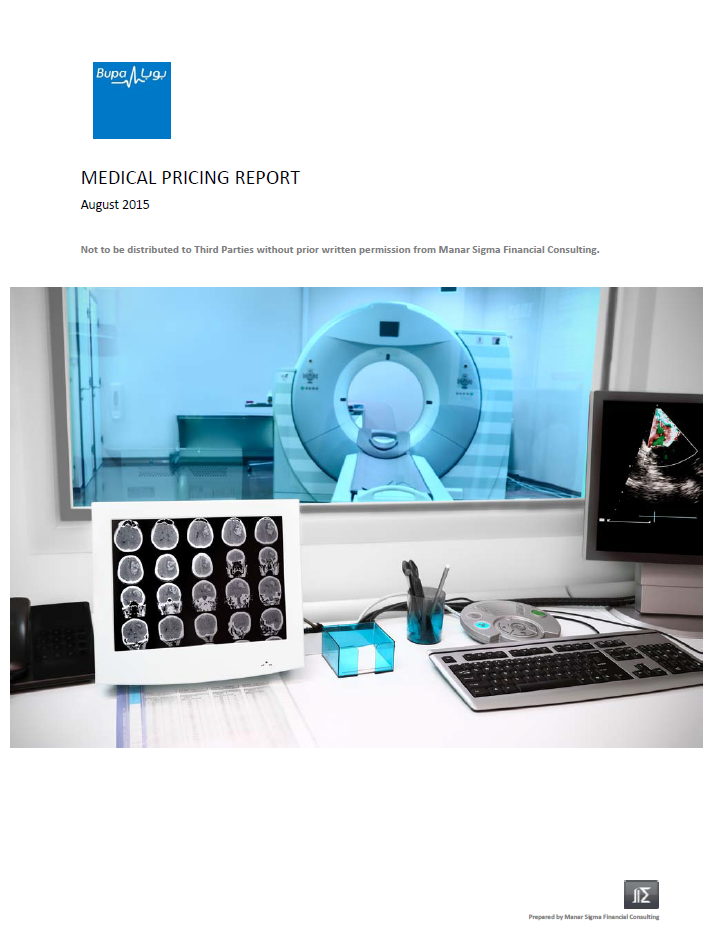 The insurance rates for a certain group based on the available data for the population
Pricing
Burning Cost
The insurance rates for a certain group based on its previous experience.

Burning Cost = Frequency * Severity
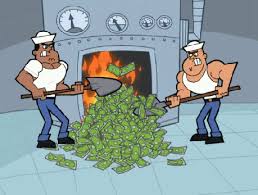 Pricing
Adjustment Factor
Nationality
Geographic area
Gender
Dependency Status
…
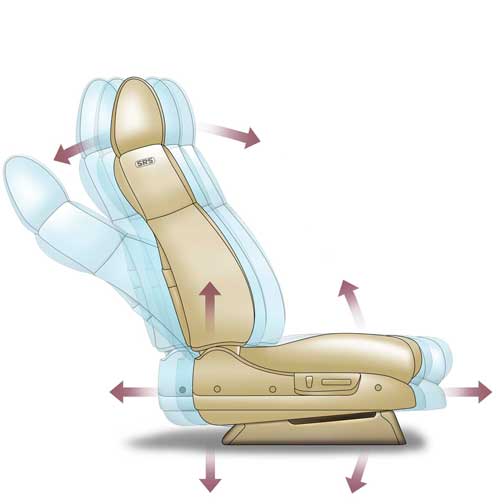 Pricing
Final Risk Rate
The adequate rate that we believe will cover the claims only
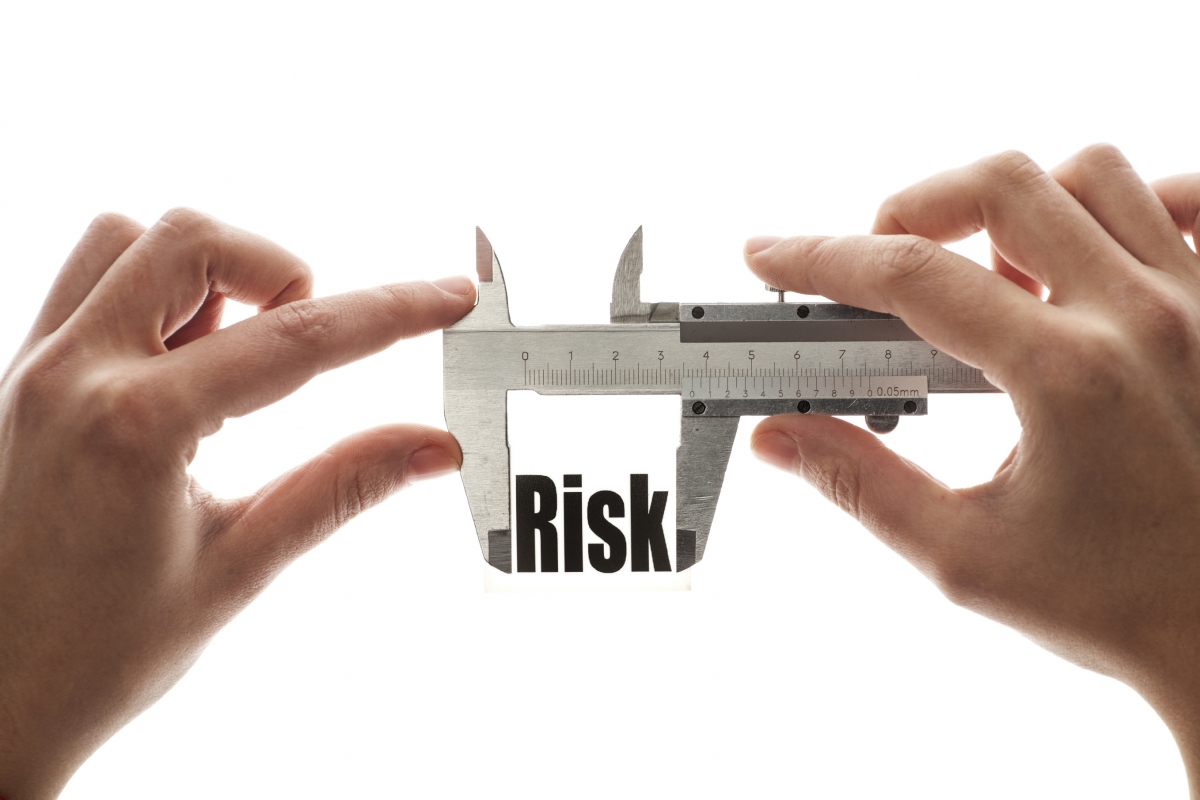 Pricing
Loadings
General and Administrative Expenses (G&A)
Profits Margin
Commission
Fees
…
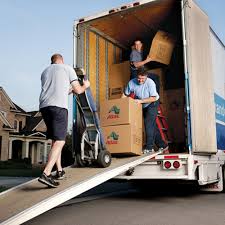 Pricing
Office Rate
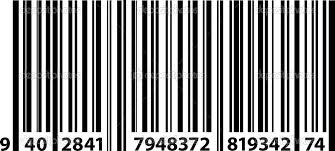 Pricing
Office Rate
Final Risk Rate = 600 S.R.
Total Loadings= 23%


How much is the Office Rate?
Pricing
Office Rate
Pricing
Pricing Methodology
Financial Condition Report
Reserves vs Technical Provisions
Reserves: appears in the equity side. ex. Statuary reserve, retained earnings, etc. …


Technical provisions: appears in the liability side. Ex. Unearned premium reserve, outstanding reserve, IBNR , etc.…
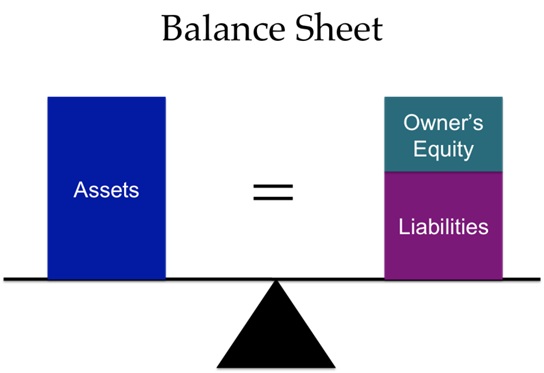 Financial Condition Report
Why Technical Provisions Are Important?
It reflects the actual financial position of the company
The technical provision will cover the arising future claims 
The companies do not like the technical provisions because they will hit the bottom line of the company(net profit) since it is a liability.
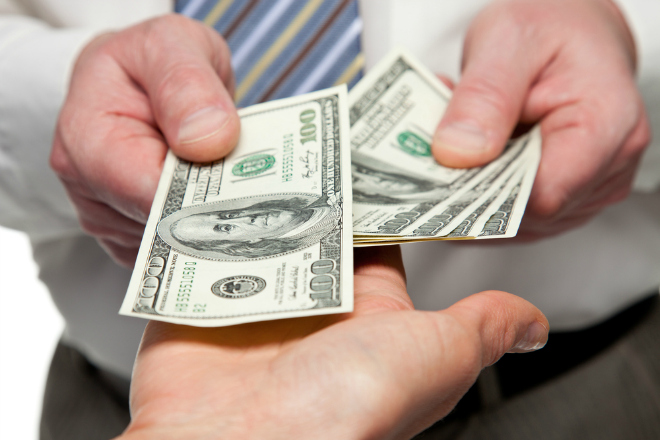 Financial Condition Report
Why SAMA Concerns About The Technical Provisions?
Since SAMA is mostly protecting the policyholders, the company should book adequate technical provisions to cover its arising future claims 

SAMA has issued the Financial Condition Report (FCR) instructions letter to the insurance companies
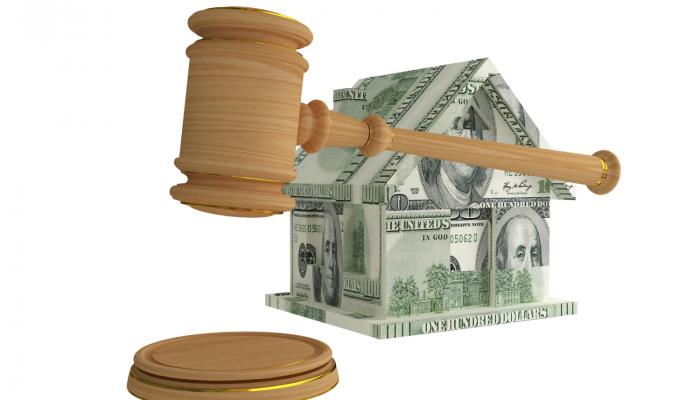 Financial Condition Report
The FCR is mainly about the financial position of the company
The FCR has to be prepared by the Appointed Actuary of the company
The FCR is in annual basis
Technical Provisions
In the actuarial context the reserve word is used to the technical provisions
Types of actuarial reserves in the FCR
Data deficiency reserve 
Outstanding reserve 
Incurred but not reported yet (IBNR)
Incurred but not enough reported (IBNER)
Premium Deficiency Reserve (PDR)
Unearned premium reserve (UPR)
Unexpired risk reserve (URR)
Asset mismatch reserve
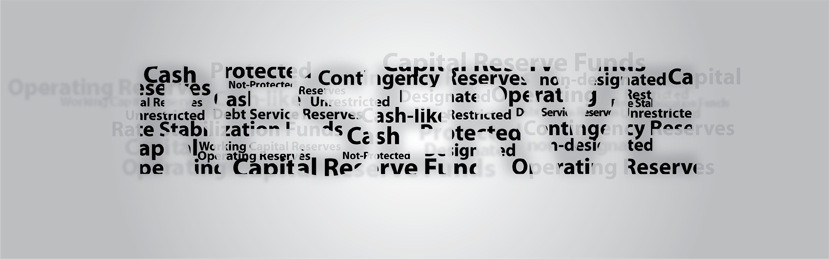 Technical Provisions
Data Deficiency Reserve
For medical:
The company must provide the appointed actuary with data in a format that could construct monthly delay tables
If not the company must hold 5% of medical GWP 
For other products:
The company must provide the appointed actuary with data in a format that could construct quarterly delay tables
If not the company must hold 5% of that product GWP
Technical Provisions
Incurred But Not Reported Claims Reserves (IBNR)
In theory, pure IBNR is an estimate of the incurred claims that have not been reported yet, i.e. the accident happened, but a claim has not been reported.
However, in practice …
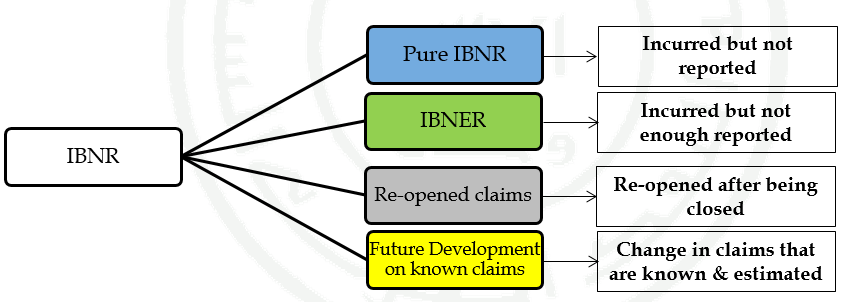 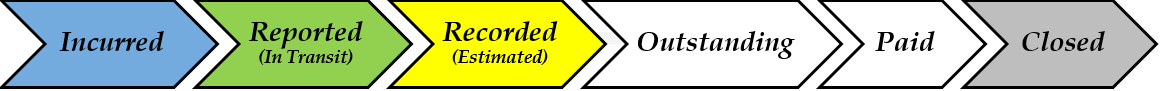 Technical Provisions
Outstanding Claims Reserves
The estimate of payments yet to be made on claims that have been reported but not yet finally settled.

The estimate of future payments may be made:
   On a case by case basis by experienced claims assessors
   Using statistical methods for projecting claim payments
   By a combination of both the above
Technical Provisions
Unearned Premium Reserves (UPR)
The part of the annual premium that is required to cover the risk to be carried in future financial years.
365 days pro rata method is now commonly stipulated by supervisors. 
This method assumes that the risk is uniform during the policy period.
Special Case: If the  risk is not assumed uniform during the policy period, more complex methods must be applied to get a more accurate UPR, e.g. Engineering Insurance.
Technical Provisions
Premium Deficiency Reserves (PDR)
For the classes that represent more than 5% of NWP and report losses the company must hold PDR

If the combined ratio for the previous 12 months exceeded 98% of that significant class, the company must hold a PDR that covers these losses
Technical Provisions
Unexpired Risk Reserves (URR)
This reserve is only required if the unearned premium reserve (UPR) is considered inadequate to cover the claims and expenses to be incurred for the remaining period of risk.

 It is calculated for each class of business taking into account:
Unearned Premium Reserve
The expected incurred claims & expenses for the risks covered by the UPR
Technical Provisions
Example:
Calculate the UPR & URR for ABC Company Given that :
Yesterday was 31-Dec.
Combined Ratio = 115%
Risk is Uniform throughout the year
The Policy term is One-year
1-Jan
1-July
31-Dec
1-Oct
1-April
SR 1 m
SR 5 m
SR 2 m
SR 2 m
SR 2 m
Technical Provisions
Asset Mismatch Reserve
This reserve to the companies that do not have adequate capital to cover the market risk
Two main parts of this reserve , Equity like asset and long bond like asset
Equity like asset includes: Shares, real estate fund and equity mutual fund 
Long bond like asset includes: payments and outstanding term in excess of 5 years including bond and Sukuk

B𝑎𝑠𝑖𝑐 M𝑖𝑠𝑚𝑎𝑡ℎ𝑐ℎ R𝑒𝑠𝑒𝑟𝑣𝑒 = 50% E𝑞𝑢𝑖𝑡𝑦 𝑙𝑖𝑘𝑒 𝑎𝑠𝑠𝑒𝑡 + 20% 𝑙𝑜𝑛𝑔 𝑏𝑜𝑛𝑑 𝑙𝑖𝑘𝑒 𝑎𝑠𝑠𝑒𝑡
Technical Provisions
Back-Testing
Compare what was booked with the actual experience. In other word, how close are we in expecting the future obligations 

For short tail claims it is especially useful when most claims have been paid within 3 or 6 months of the accident date.

Medical and Motor in Saudi Arabia are short tail.
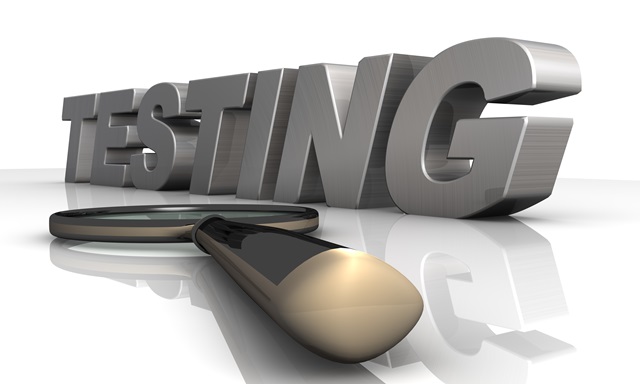 Solvency
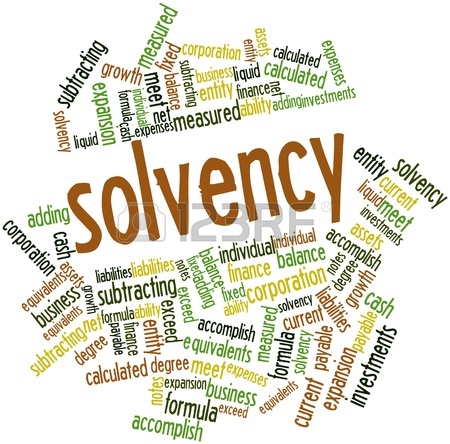 Opportunities
There are only three licensed actuarial service companies (Manar Sigma, Actu-Scope and Alkhwarizmi). We have other global actuarial service companies that are appointed actuary to the insurance companies(Lux, Sidat Hyder, … etc)

It can be considered as major opportunities for the new Saudi Fellows

The Penetration of the non mandatory insurance still considered as in low point, thus increase it will open more opportunities 

Recently, the First Saudi Fellow has got the designation, Mr. Ahmad Al-Quraishi

All of the insurance companies will have to develop their technical expertise of their human resources
References
www.soa.org

www.casact.org

www.BeAnActuary.org

www.SAMA.Gov.SA

Law on supervision of cooperative insurance companies

Implementing Regulation 

Actuarial Work Regulation
Conclusion